مادة الجغرافيا
الصف الأول الثانوي
World’s teacher day
الجغرافيا
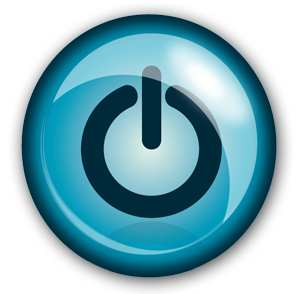 المحتوي
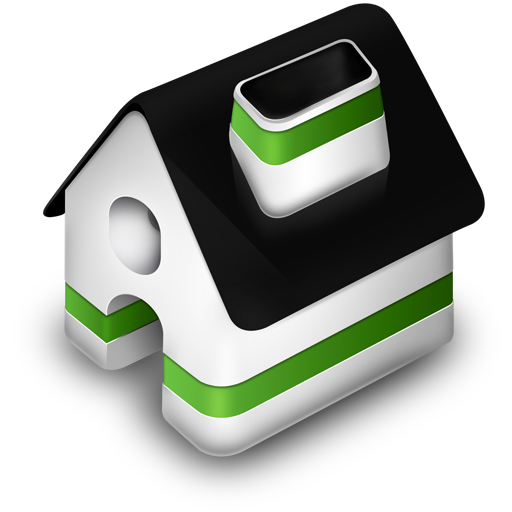 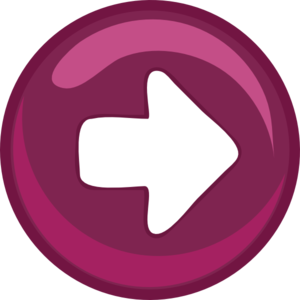 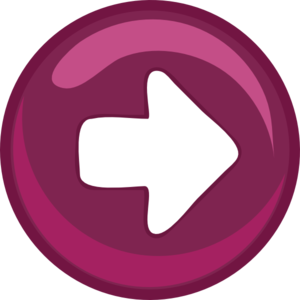 الوحدة الثالثة: (سكان مصر)
الدرس الأول: نمو وتركيب السكان.
الدرس الثاني: توزيع السكان والكثافة السكانية.
الدرس الثالث: المشكلات السكانية والاجتماعية.
الوحدة الرابعة: (الأنشطة الاقتصادية في مصر)
الدرس الأول: النشاط الزراعي في مصر.
الدرس الثاني: النشاط التعديني في مصر.
الدرس الثالث: النقل والتجارة في مصر.
الدرس الرابع: السياحة في مصر.
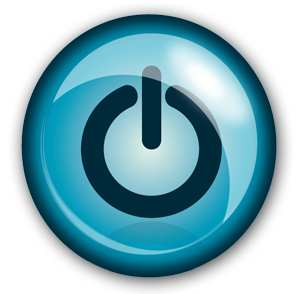 الوحدة الثالث
الدرس الثاني
توزيع السكان والكثافة السكانية
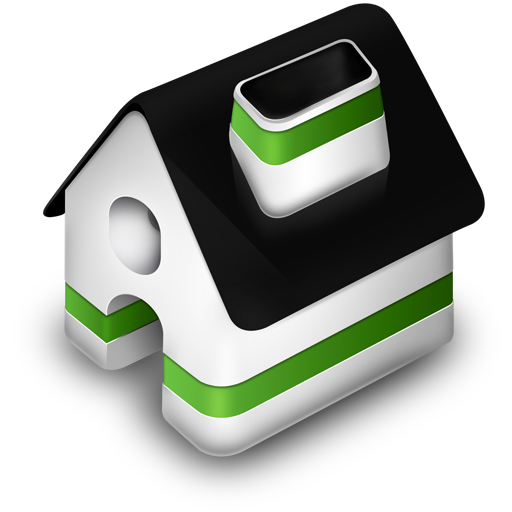 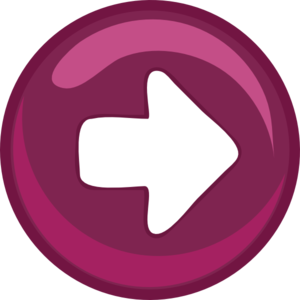 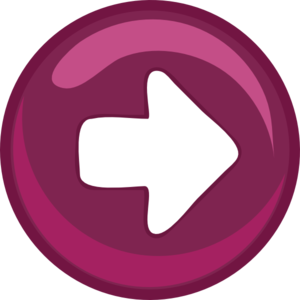 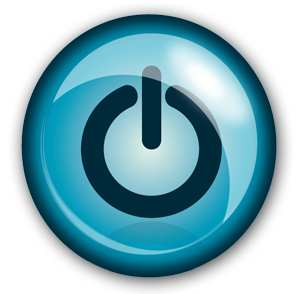 العوامل المؤثرة في توزيع السكانالعوامل الطبيعية
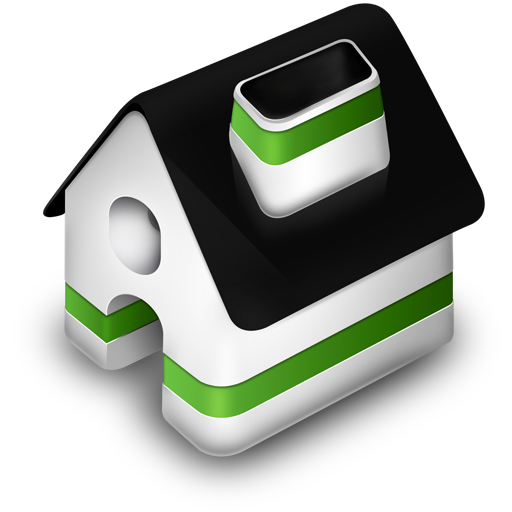 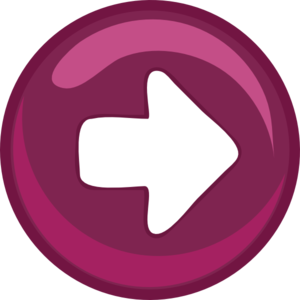 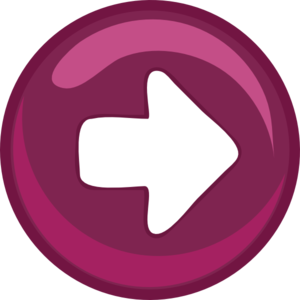 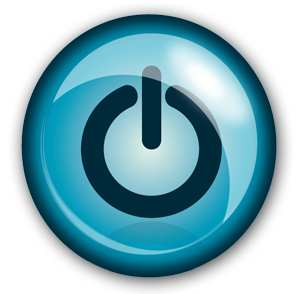 العوامل المؤثرة في توزيع السكانالعوامل البشرية
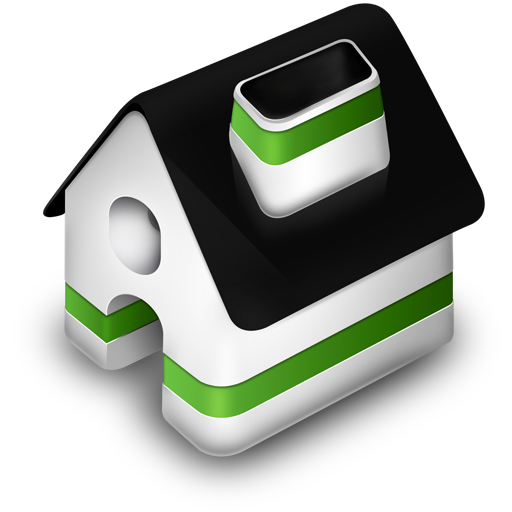 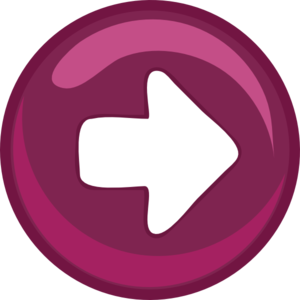 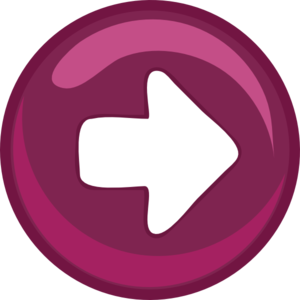 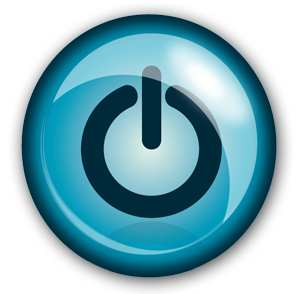 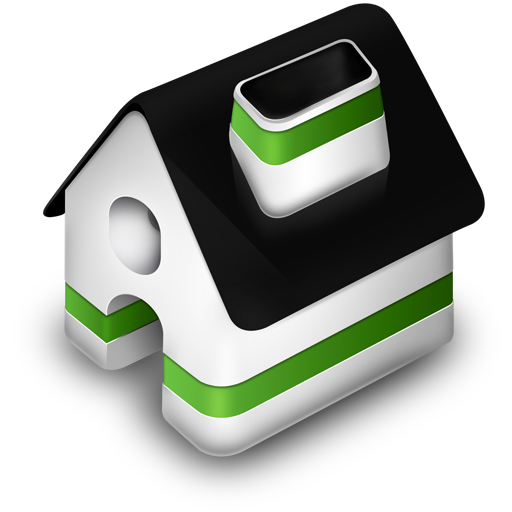 الكثافة السكانية
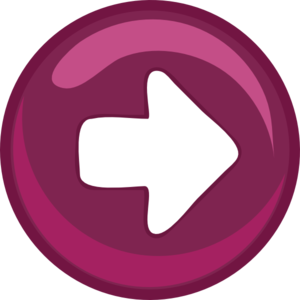 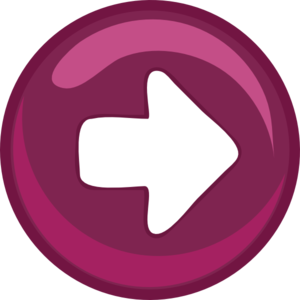 التعريف:
عدد السكان في الوحدة المساحية التي يعيشون فيها.
تقاس بالكيلو متر مربع.
أنواع الكثافات:
الكثافة الحقيقية:
عدد السكان مقسوم علي مساحة الدولة المعمورة فعليا.
الكثافة العامة:
عدد السكان مقسوم علي مساحة الدولة.
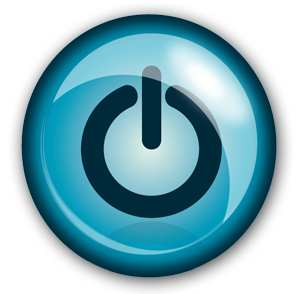 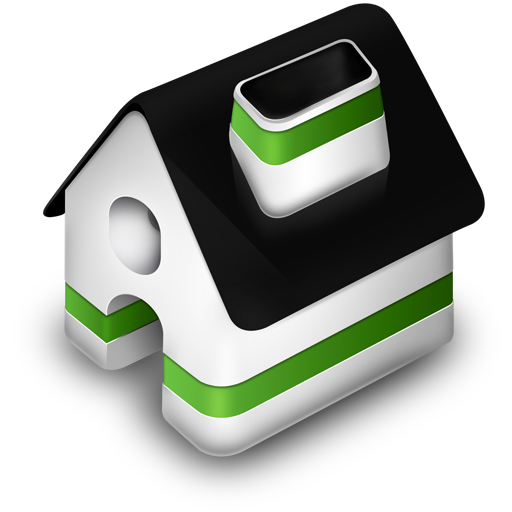 الكثافة السكانية في المحافظات
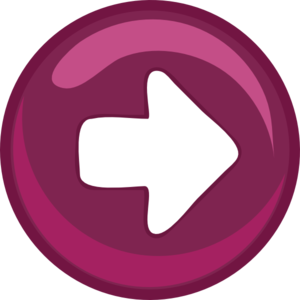 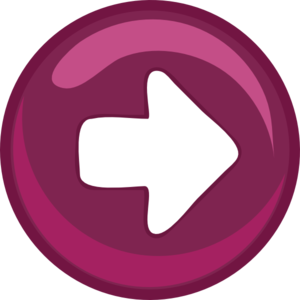 الإسكندرية – القليوبية - سوهاج
متوسطة
القاهرة
مرتفعة جدا
كفر الشيخ
منخفضة
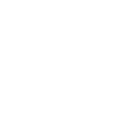 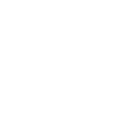 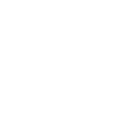 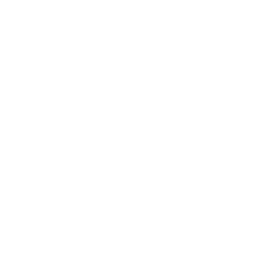 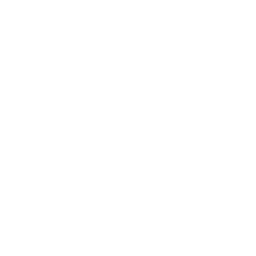 محافظات الحدود
حول الواحات
الجيزة
مرتفعة
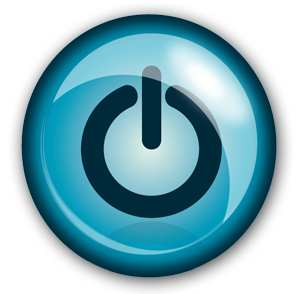 التقويم
ما هى العوامل المؤثره فى التوزيع السكانى من الناحيه الطبيعيه؟
01
ما هى العوامل المؤثره فى التوزيع السكانى من الناحيه البشريه؟
02
وضح الكثافه السكانيه فى المحافظات؟
03
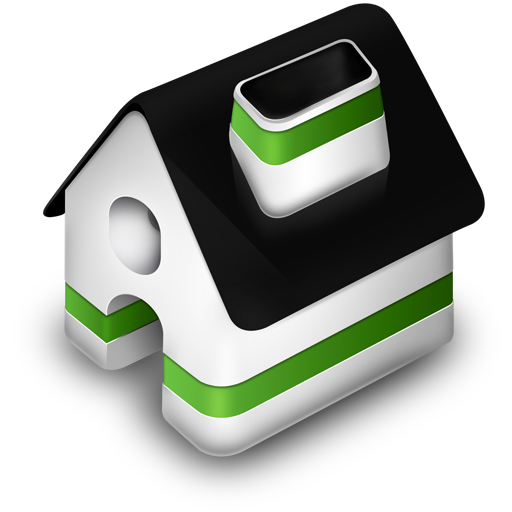 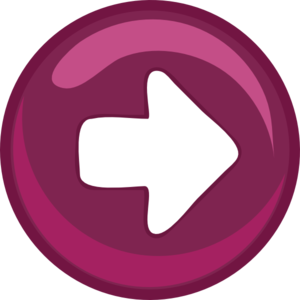 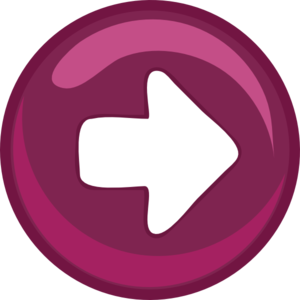 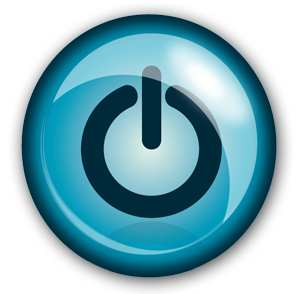 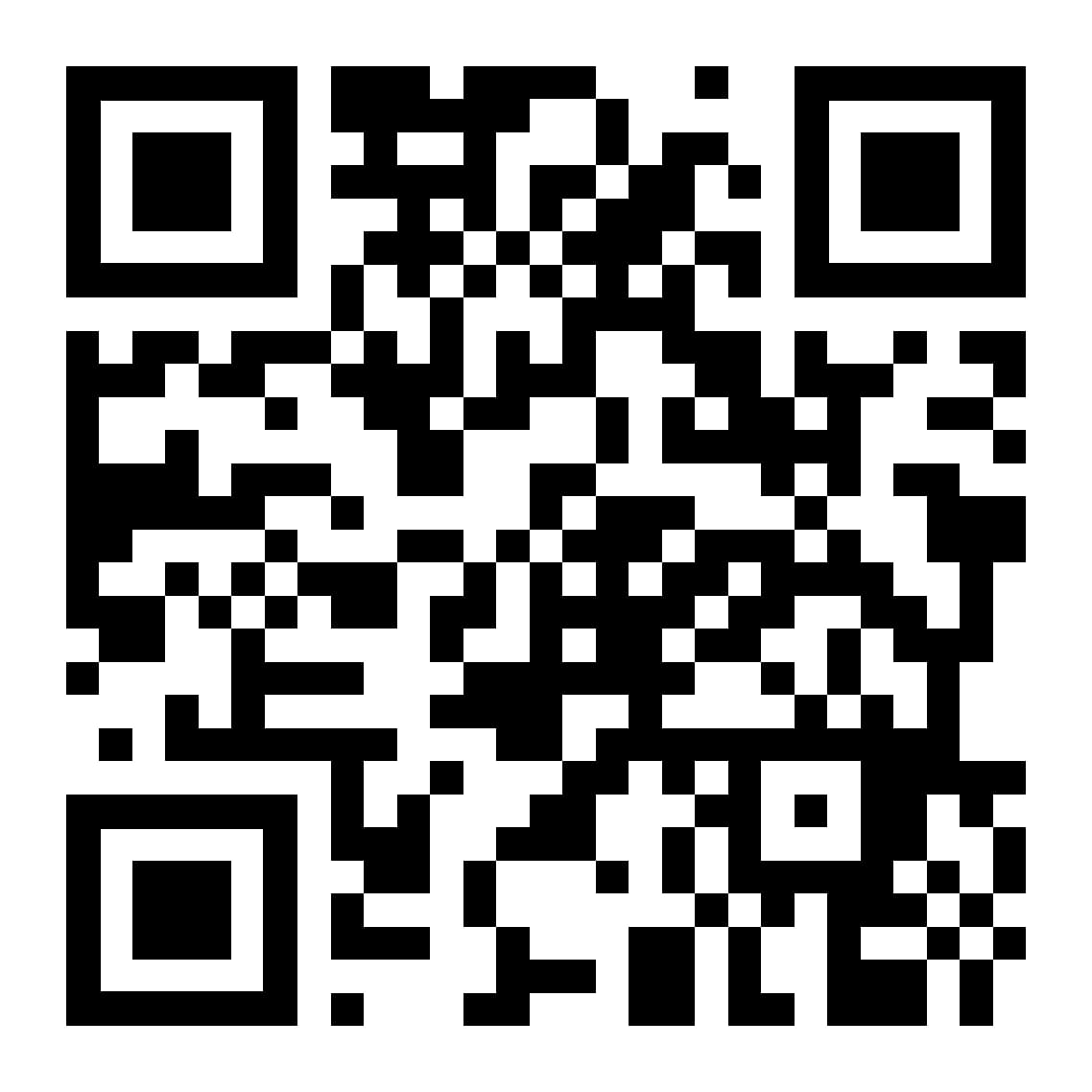 يمكنك من خلال هذا QR مشاهدة شرح الدرس كامل
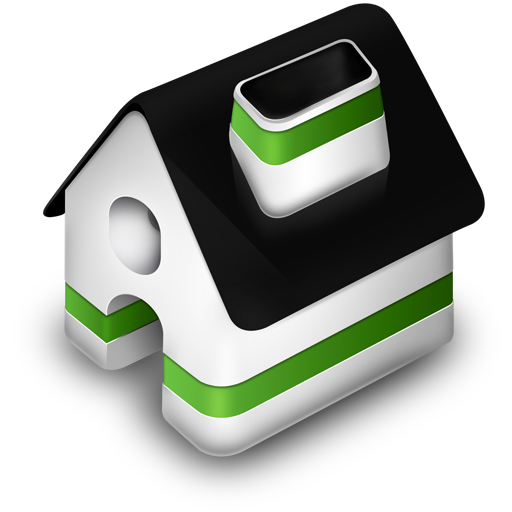 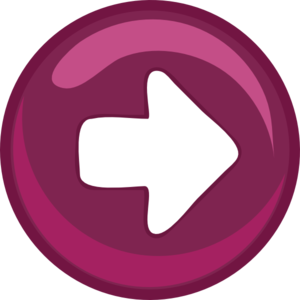 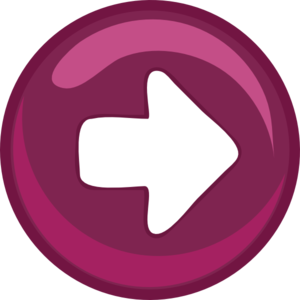